МОУ «ООШ» с.Деревянск
Усть-Куломский район
Республика Коми
ИНФОГРАФИКА КАК СПОСОБ 
ВИЗУАЛИЗАЦИИ УЧЕБНОЙ ИНФОРМАЦИИ
Автор: Малева Елена Борисовна, 
учитель русского языка и литературы 
МОУ «ООШ» с.Деревянск.
Деревянск
Инфогра́фика — это графический способ подачи информации, данных и знаний, целью которого является быстро и чётко преподносить сложную информацию. Одна из форм графического и коммуникационного дизайна.
Виды инфографики
Пространственная 

Показывает внешний 
вид, внутреннее устройство, размер, масштаб, место, расположение 
объектов, путь. 

Это может быть технический рисунок, чертёж,
анатомический атлас 
или карта.
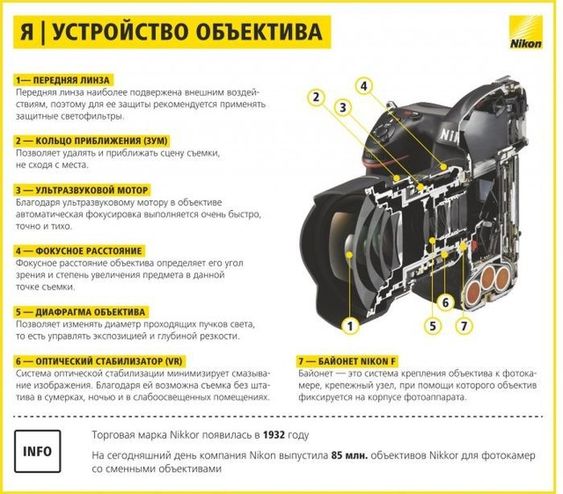 Виды инфографики
Временная 

Линия времени с указанием хронологии, тенденции; 
визуализация процесса 
с указанием последовательности действий, например, инструкция; 
алгоритм, предполагающий выбор из нескольких вариантов действий.
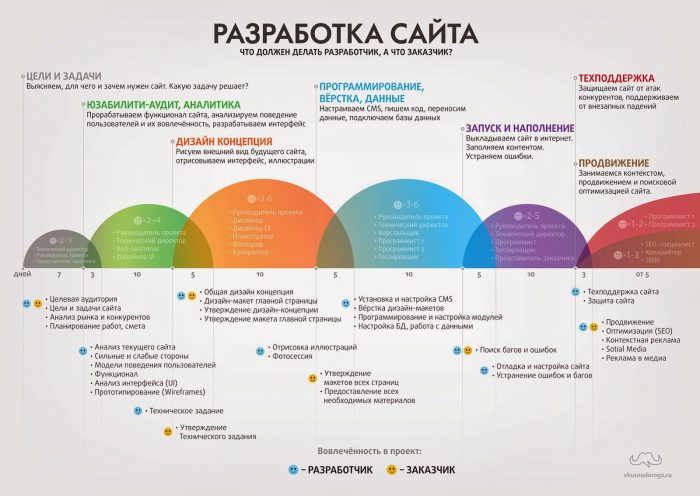 Виды инфографики
Абстрактная 


Передает логическое устройство системы (иерархия, блок-схема, граф или диаграмма связей, 
ментальная карта и т.д.).
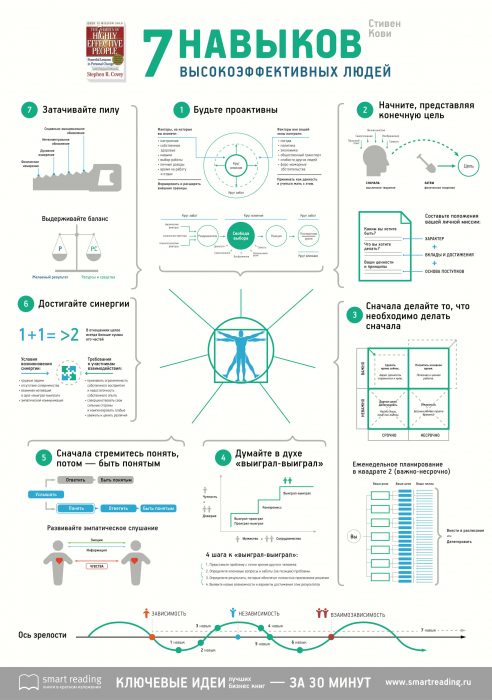 Виды инфографики
Количественная 

передает массивы числовых данных, статистику.
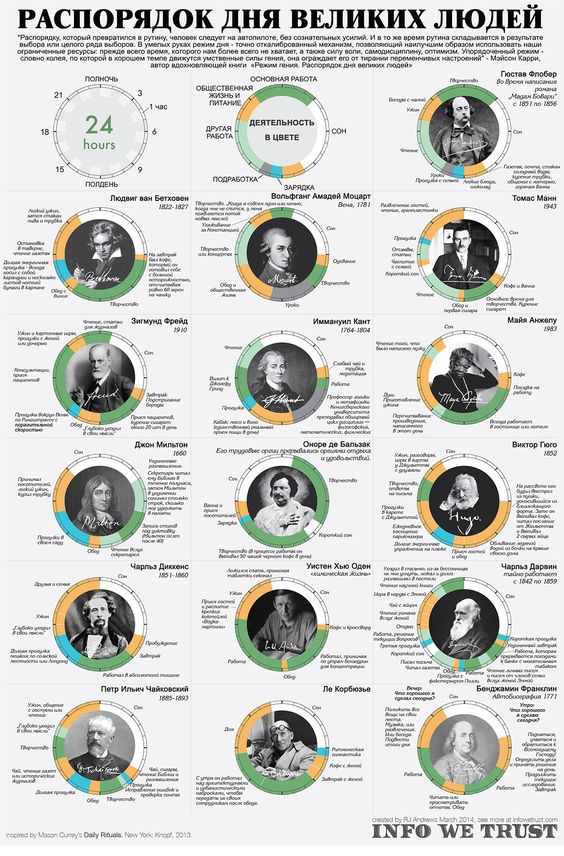 Виды инфографики
Комплексная инфографика. 
Может включать в себя любые вышеперечисленные виды. Например, инфографика-исследование может включать в себя блок-схемы, карты и диаграммы, графическая история – линию времени, карту, визуализацию процесса и т.д.
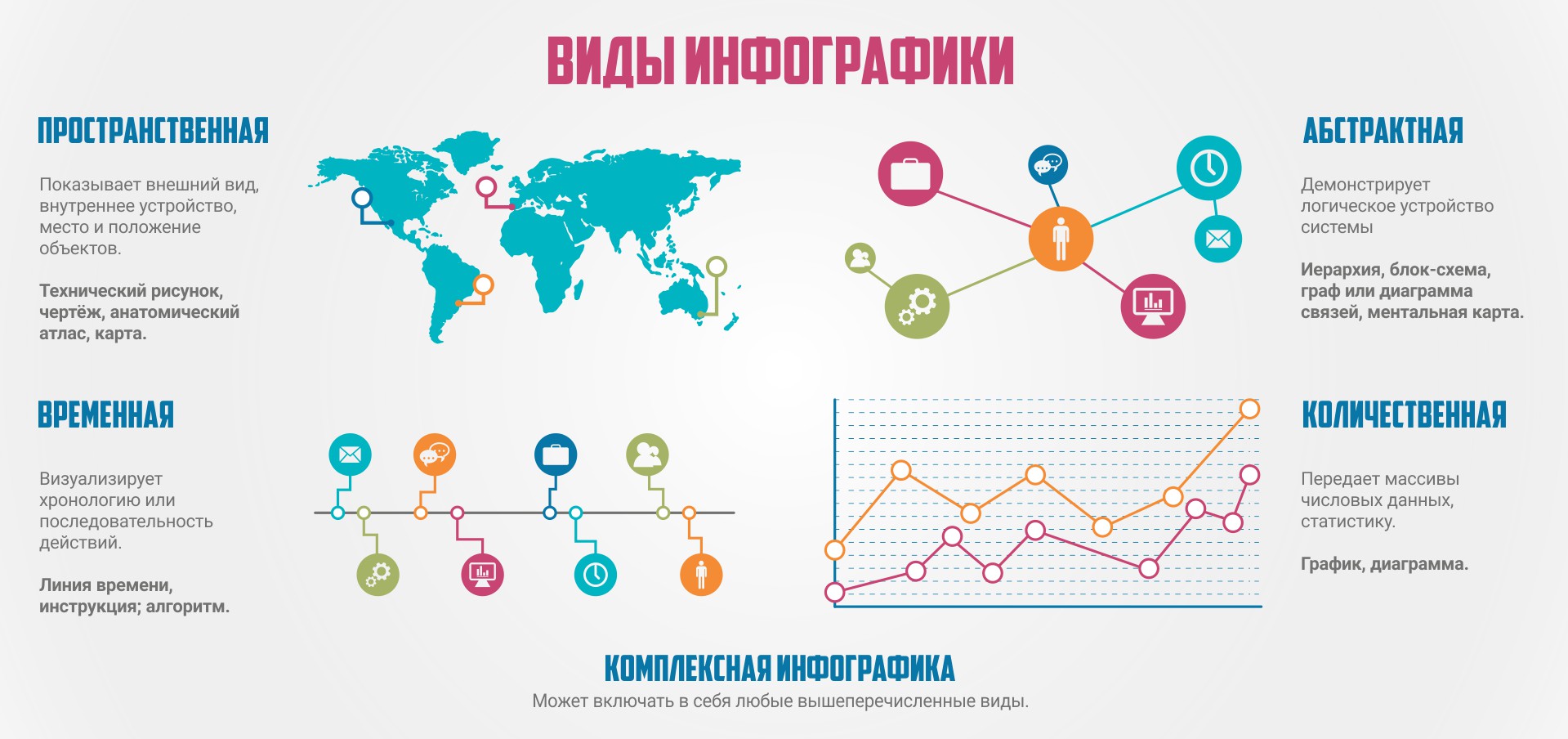 Инфографика позволяет:
Донести сложную информацию в наглядном виде
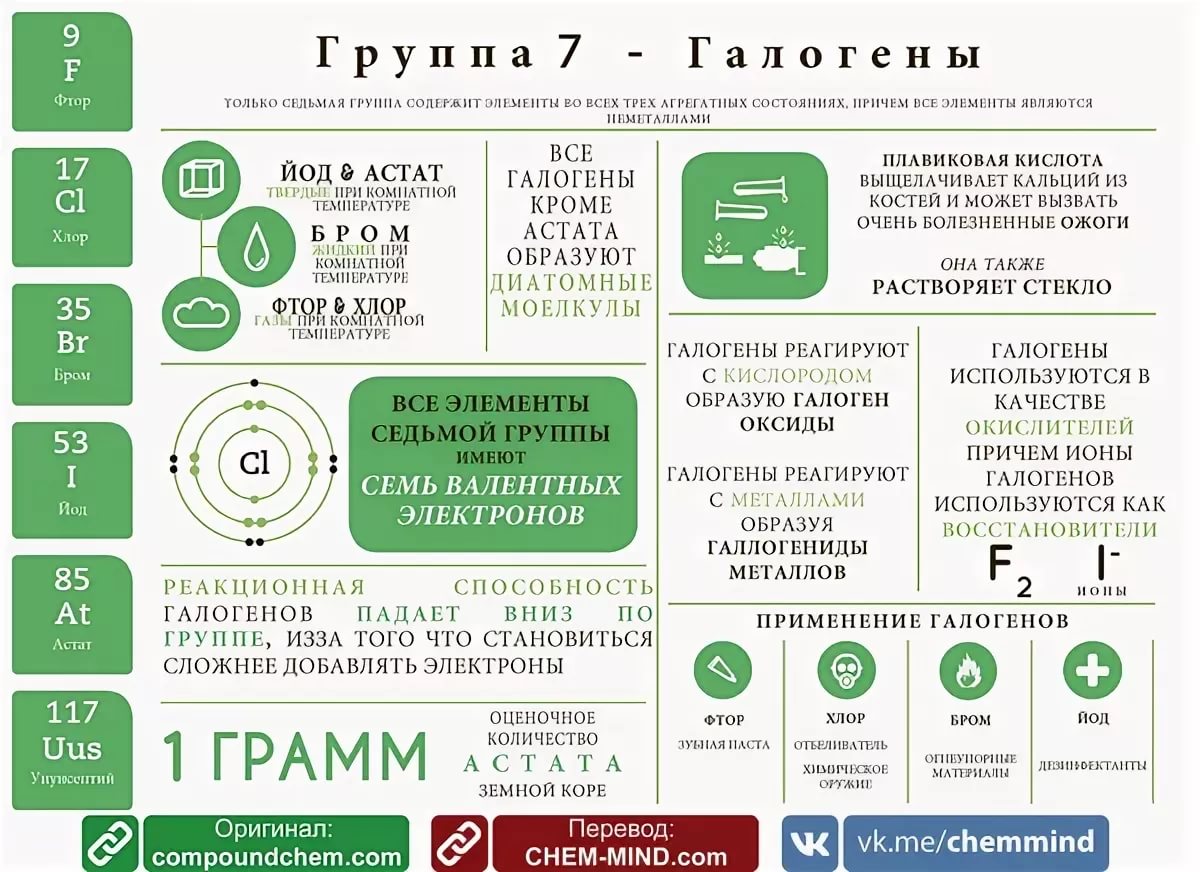 Инфографика позволяет:
Научить детей структурировать информацию
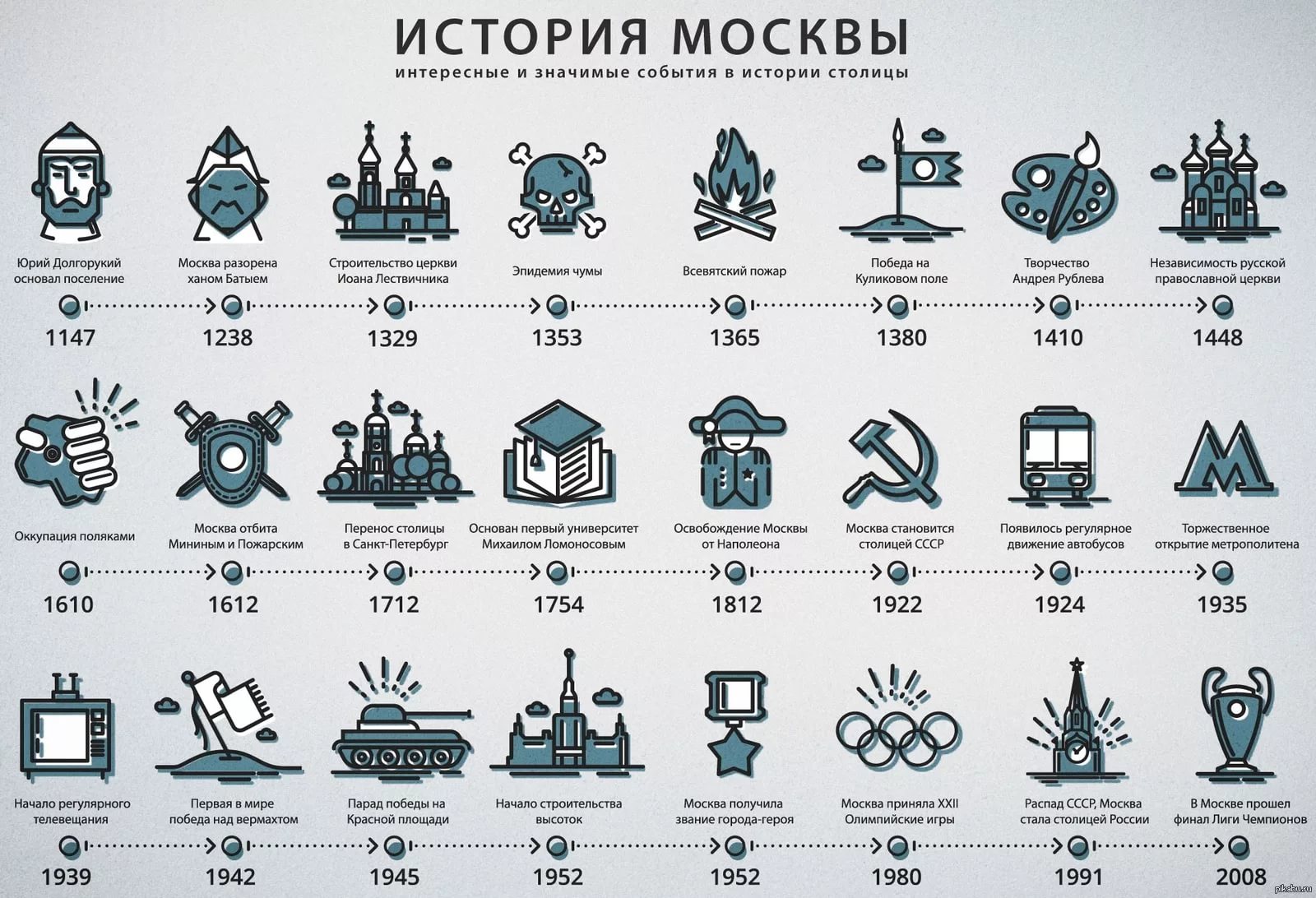 Инфографика позволяет:
Мотивировать к запоминанию и длительному сохранению в памяти информации в виде схематичных зрительных образов
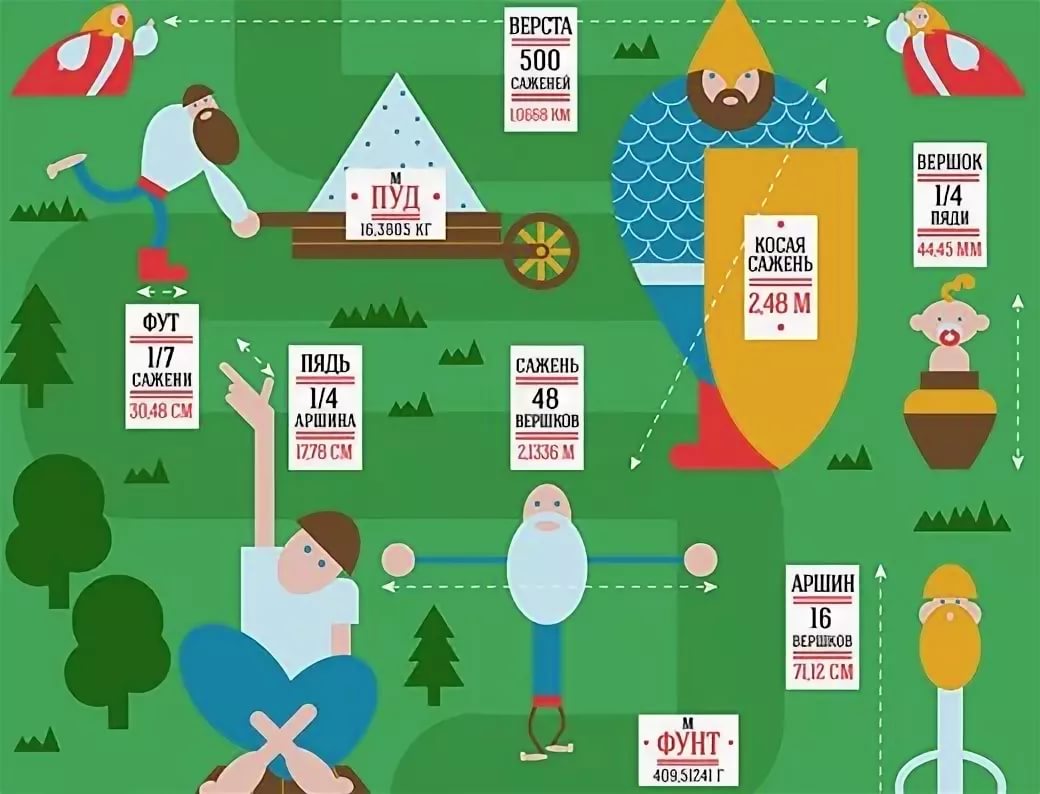 Инфографика позволяет:
Научить применять онлайн сервисы для визуализации данных
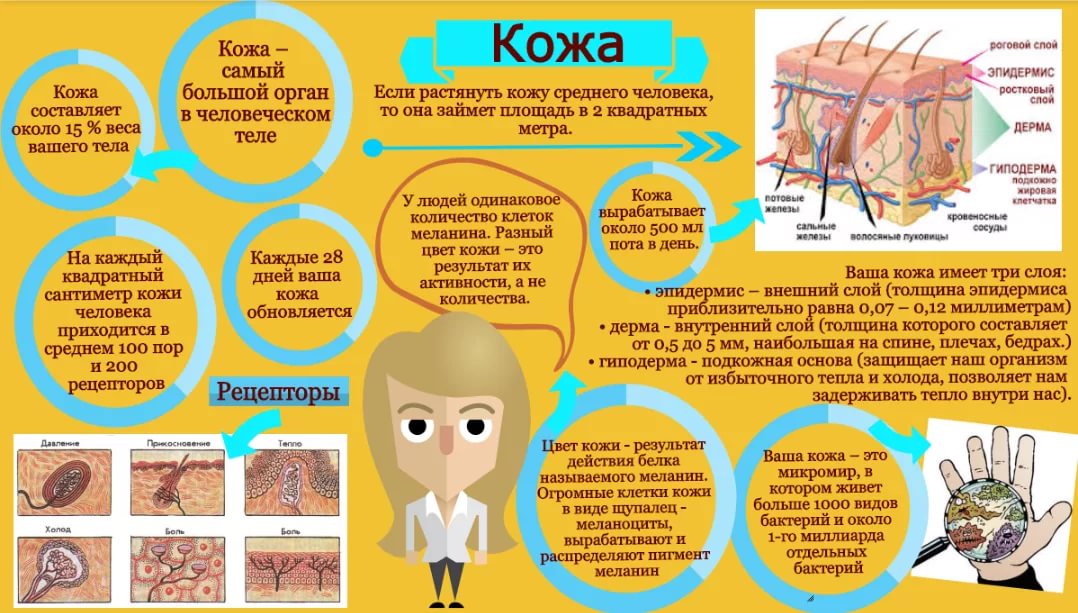 Инфографика позволяет:
Развить у детей умение сравнивать, классифицировать, выделять главное в познавательном объекте (определении понятия, правиле, задаче, законе и др.)
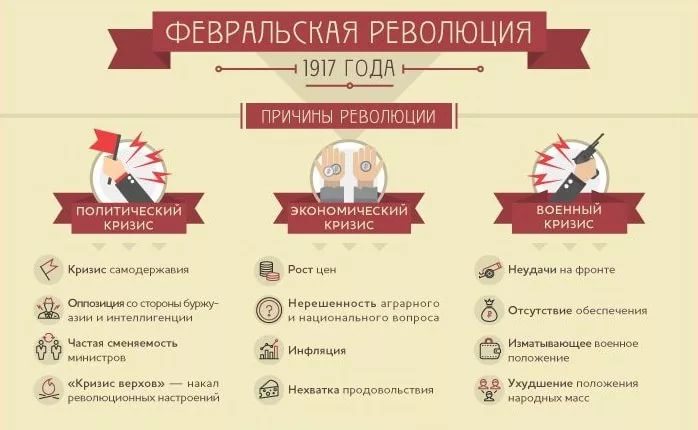 Инфографика позволяет:
Развить умение групповой работы над темой
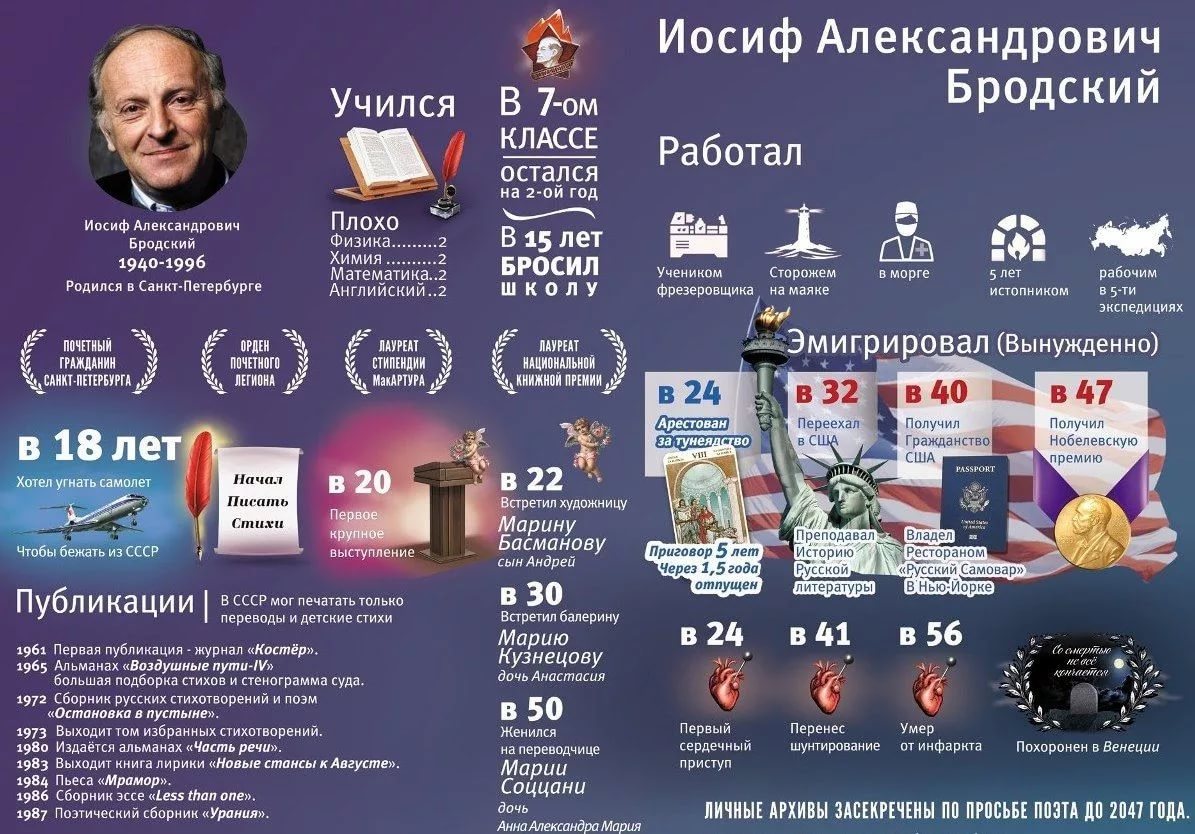 Лучшие ресурсы для создания инфографики:
Сreately -  https://creately.com/ – простой в использовании сайт даёт пользователям возможность подставлять собственные данные в один из уже готовых шаблонов и создавать качественную инфографику. Ресурс поддерживает 7 языков, в том числе и русский.
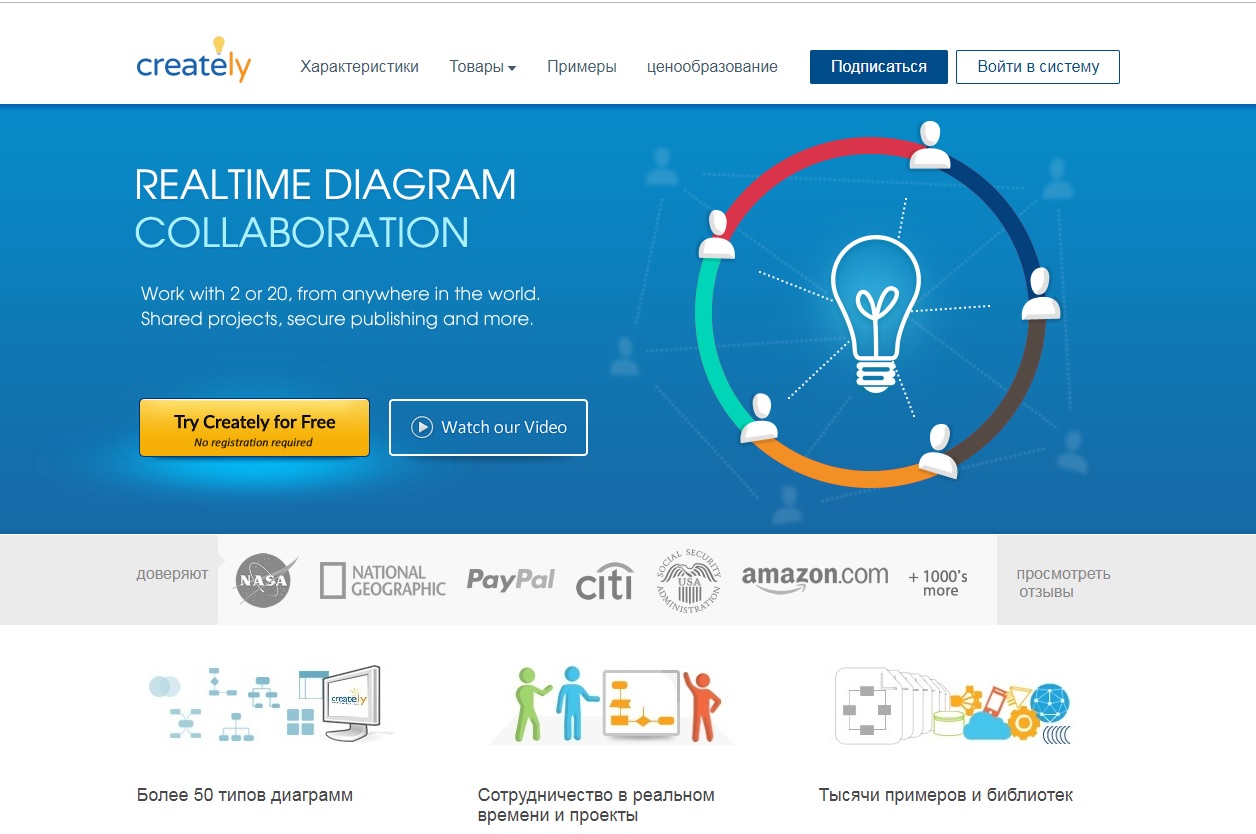 Лучшие ресурсы для создания инфографики:
Canva -  https://www.canva.com/ru_ru/sozdat/infografika/ Простой онлайн-редактор для построения инфографики на русском языке.
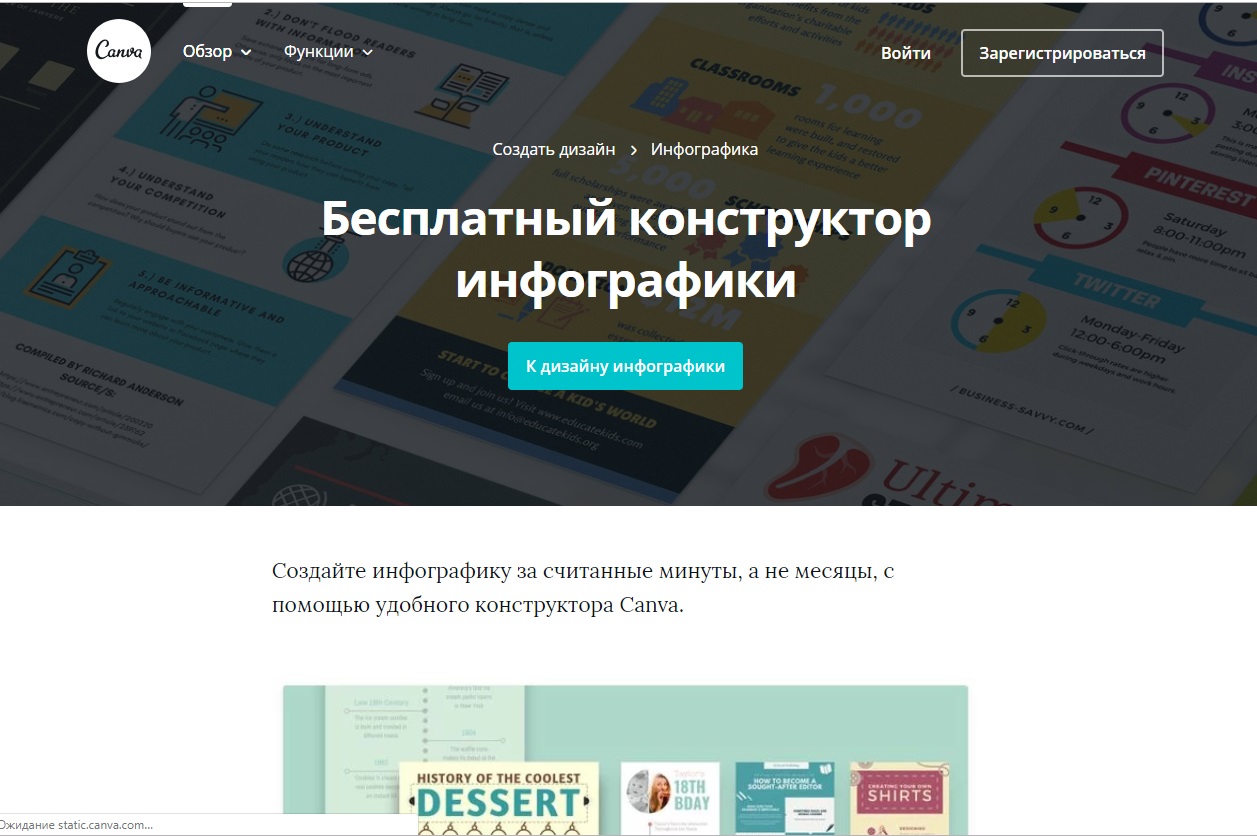 Лучшие ресурсы для создания инфографики:
easel.ly - https://www.easel.ly/ - сервис, сделанный специально для создания инфографики. Ничего лишнего, после регистрации можно сразу приступать к визуализации идей.
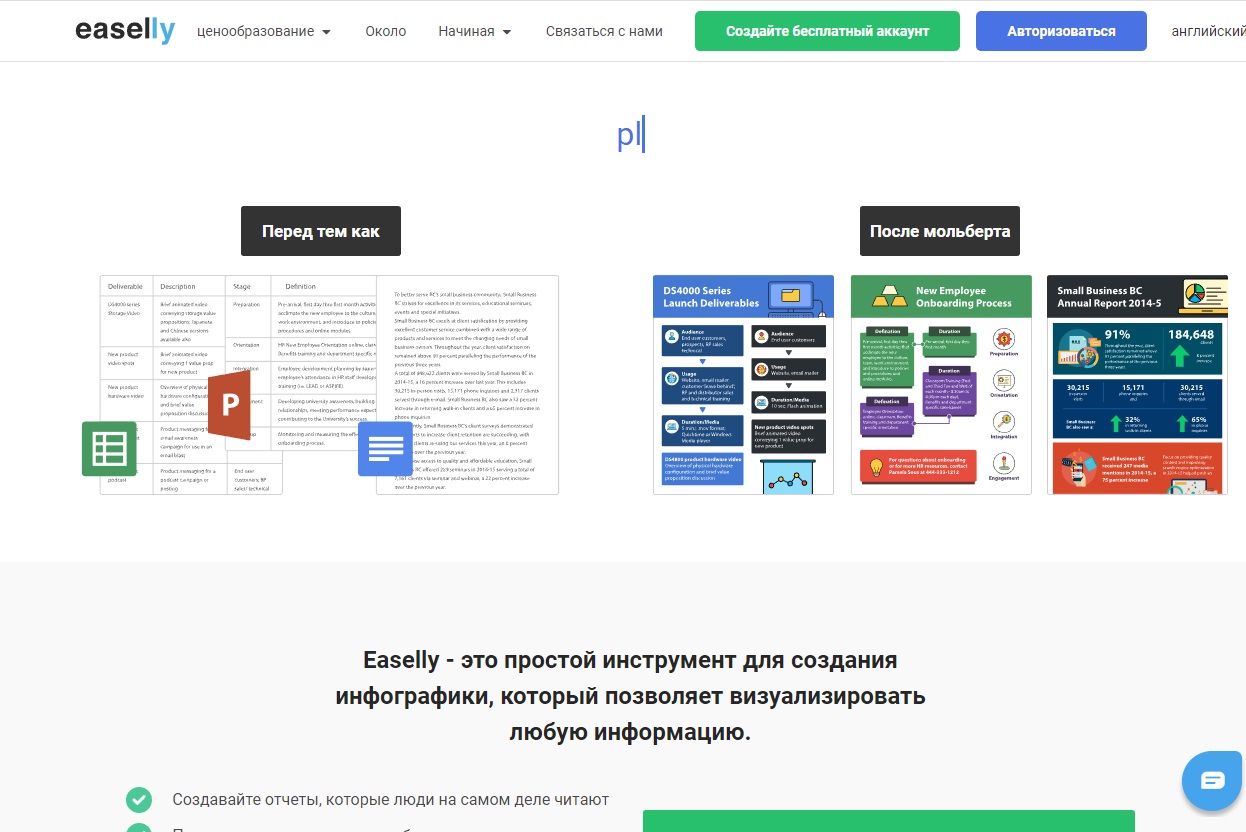 Работы учащихся на темы:
«Интересные факты о русских писателях и поэтах», «Книга рассказывает».
Работы учащихся:
Малев Алексей, 
Липин Фёдор – 8 класс
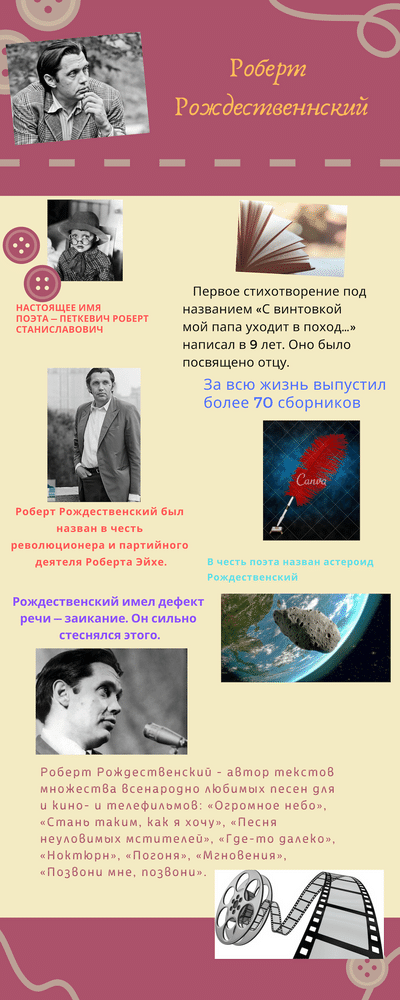 Работы учащихся:
Гуляева Юлия – 11 класс
Работы учащихся:
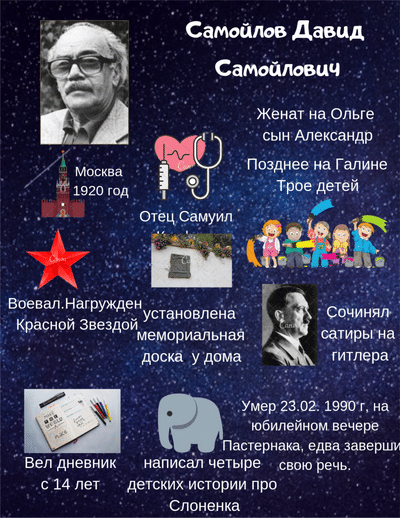 Тимушева Елена – 11 класс
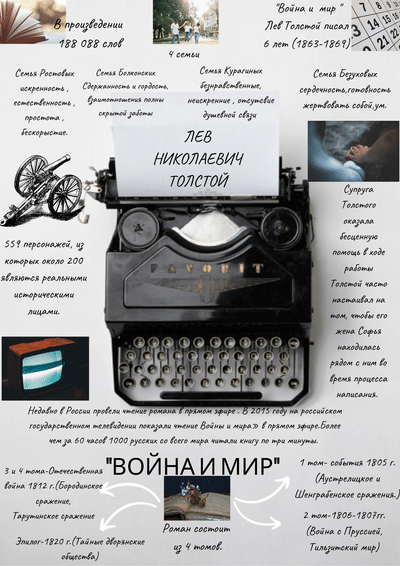 Работы учащихся:
Напалкова Любовь, Корнилов Дмитрий – 10 класс
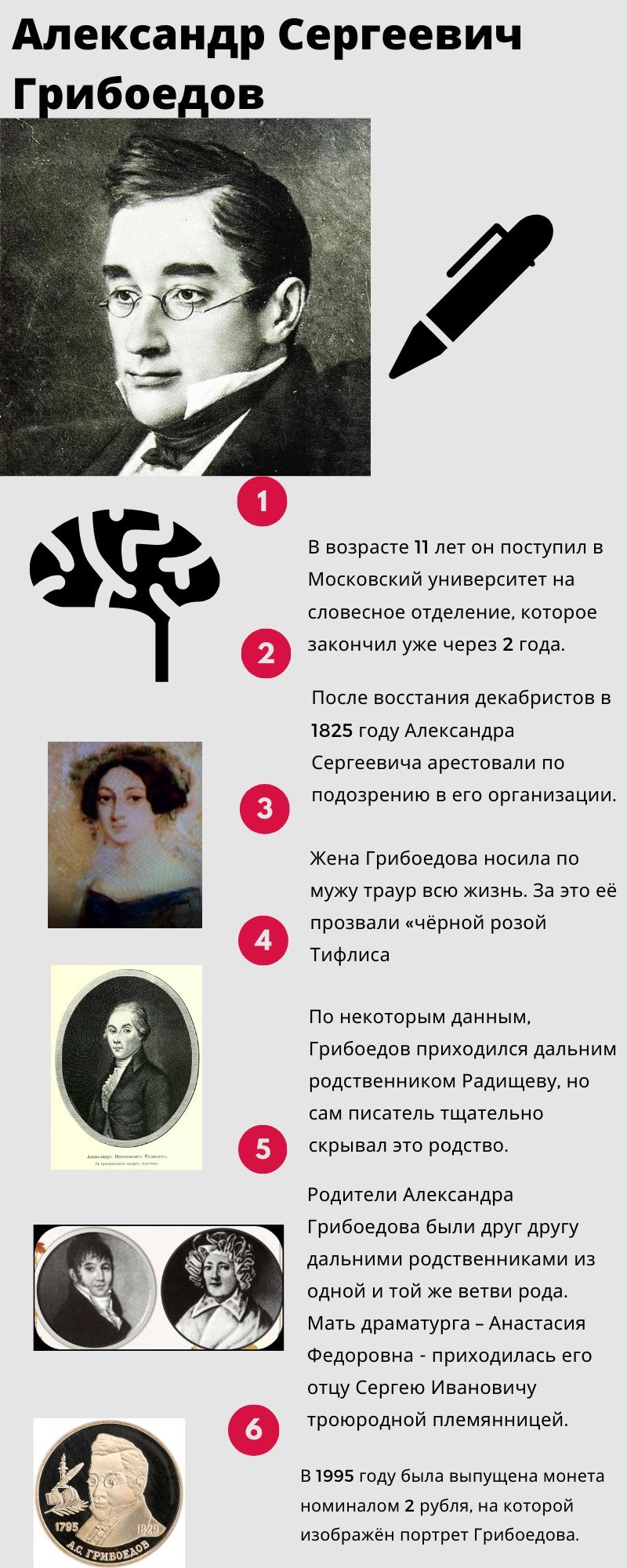 Работы учащихся:
Карпинская Екатерина – 9 класс
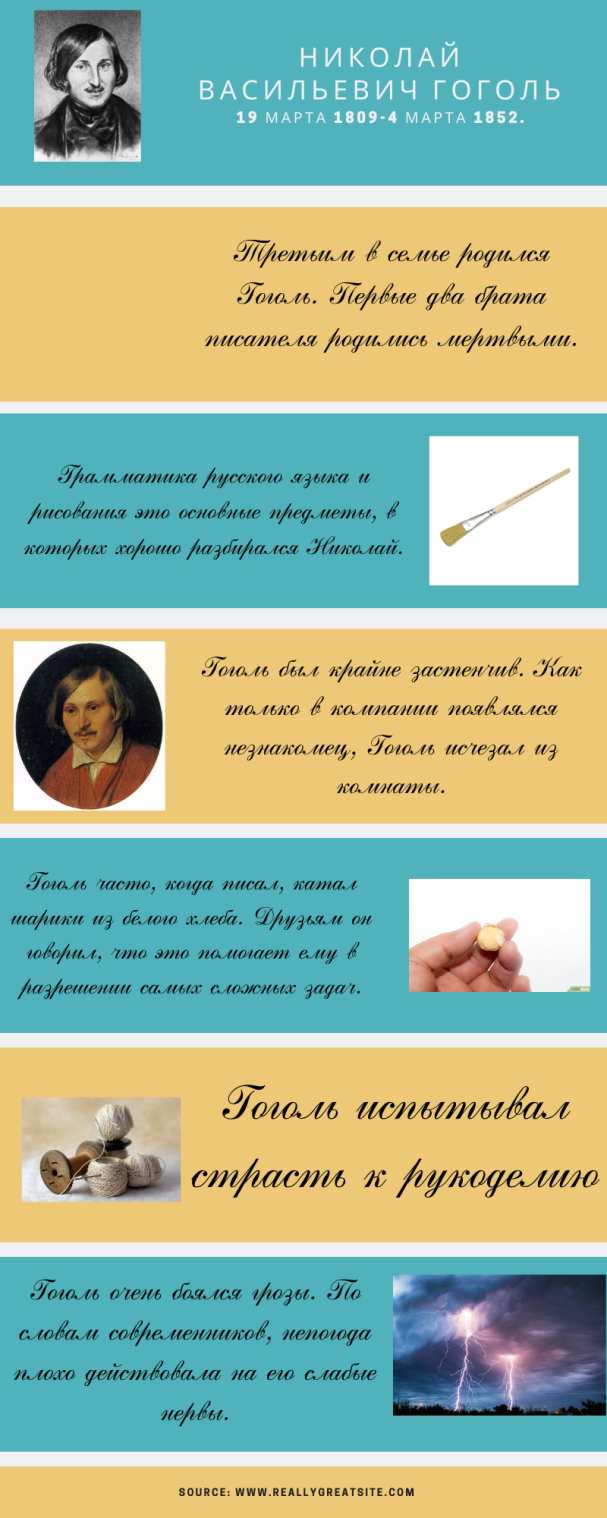 Работы учащихся:
Ракина Арина – 9 класс
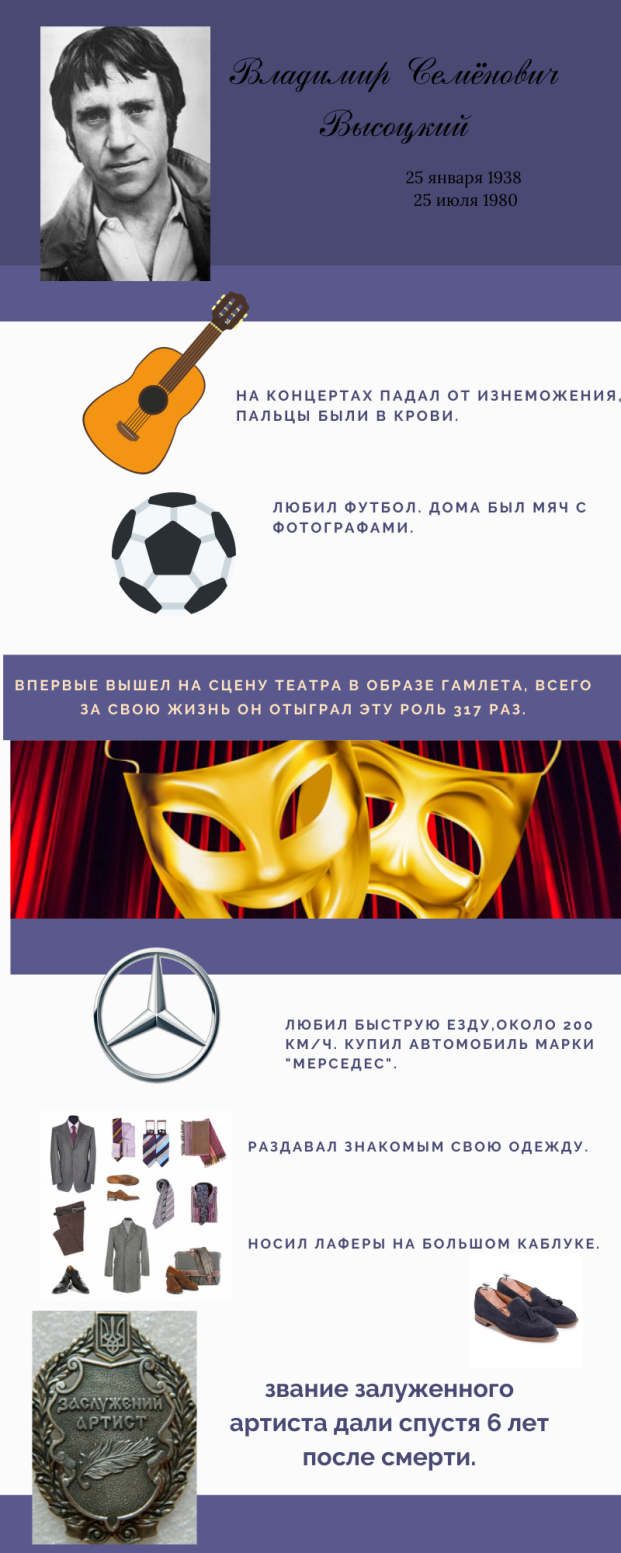 Работы учащихся:
Чуваева Эльвира – 11 класс
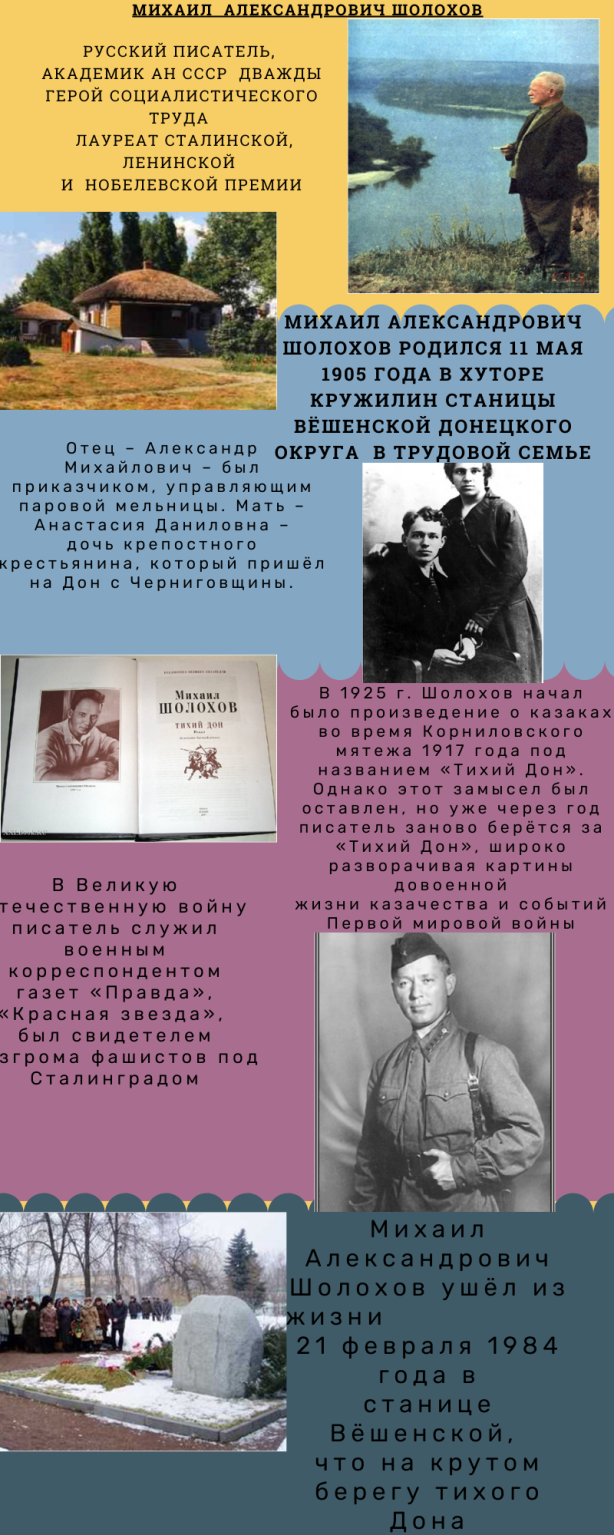 Работы учащихся:
Малев Алексей– 9  класс
Ссылки:
http://mediasvod.ru/infographic/
http://io.nios.ru/articles2/92/40/infografika-v-obrazovatelnom-processe
https://videouroki.net/razrabotki/infoghrafika-ispol-zovaniie-v-shkolie.html